La Av. La Sirena entre 
Carreras 9 y 19 
¡Ya es una realidad!
Volante: 1 Fecha: XXXX  Localidades: xxxxxx  Contrato:  xxxx de xxxx
Volante: 1 Fecha: XXXX   Localidad:
Señor (a)(es)
XXXXXXXXXXXXXXXX
XXXXXXXXXXXXXXX
Ref:  Cierre de Acta de Vecindad
Al finalizar las actividades constructivas, el Instituto de Desarrollo Urbano –IDU- y el contratista encargado de esta obra xxxxxxxxx, realizarán el Cierre de Actas de Vecindad en los predios ubicados sobre el área de influencia:

Esta actividad consiste en la firma de un acta por parte del propietario, en donde deja constancia que su predio no presentó afectación alguna por las obras terminadas y se registran las condiciones del predio una vez finalizadas las mismas. 
Para adelantar la actividad se requiere la presencia de los propietarios, arrendatarios y/o encargados de los predios, así como su acompañamiento al momento de levantar el acta. 
Esta actividad no tiene ningún costo, ni requiere la entrega de documentos del predio.
Si desea más información sobre este tema o coordinar una nueva visita, puede comunicarse con nuestro Punto IDU de Atención al Ciudadano. Una vez cumplida la programación, y de no poder realizar esta actividad, el contratista procederá a cerrar el acta, con lo cual no habrá lugar a futuras reclamaciones. 
En caso de que considere que su predio presenta alguna afectación, por favor comuníquese con nuestro Punto IDU.
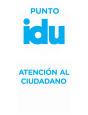 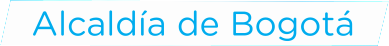 Dirección 
Horario
Teléfono: 
Correo:
Escriba  la  fecha de la visita
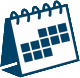 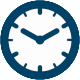 Escriba  la hora de la visita
Personal que realizará la actividad
Mayor información sobre  el proyecto:
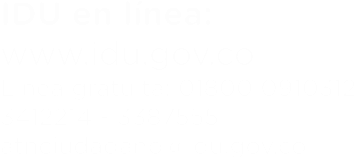